Fundamentals of Computing
Lec 7
Boltzmann Machines
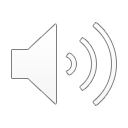 1
Overall structure of this course
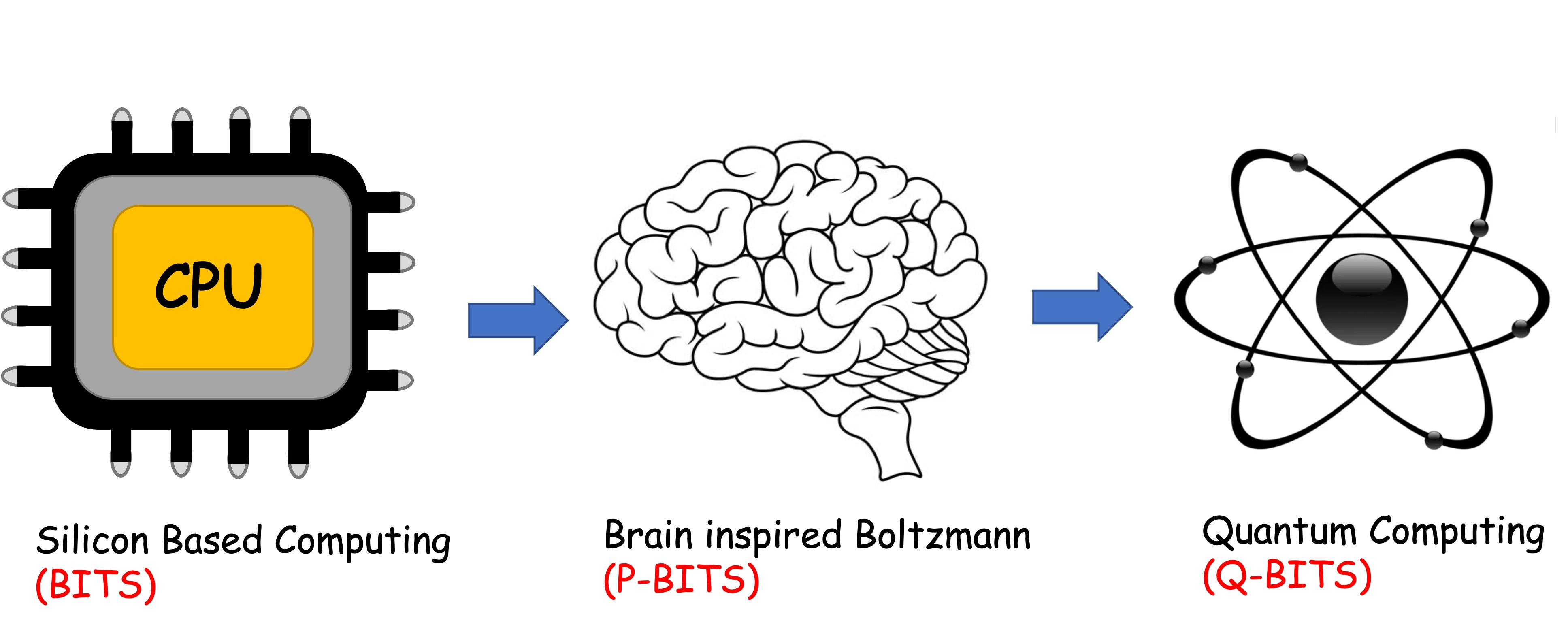 Analog Computing in Carbo

How we train (Supervision)
Physics of Neurons (Boltzmann)
How we learn (time sampling)
Optimizing and Classifying
Transition Theory & Inferencing
Quantum Computing in Magneto

Quantum Spins and Hardware
Interacting Spins
Going parallel: Quantum Physics
Entanglement and Superposition
Cloning and Key Distribution
Quantum Search and Annealing
Quantum Gates and Factorization
Digital Computing in Silico

How we compute (algorithms)
How we add (Gates)
How we add quickly (CMOS)
How we fix errors
Thermodynamics of Computing
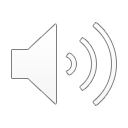 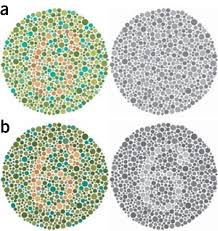 Analytical thinking

Ability to segregate objects
measurably so we can count
 
Static datastreams so we can fixate
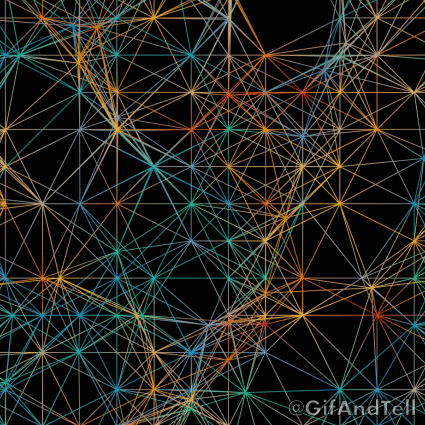 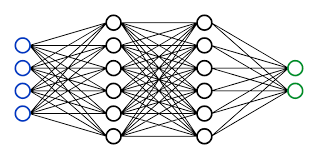 Logical thinking

Ability to learn & infer
(interpolate & extrapolate)
Depth of Neurons
Speed of CMOS 
Architecture of GPUs
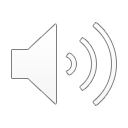 3
https://gifandtell.wordpress.com/2015/09/21/displaced-dots-33-connected-chaos/
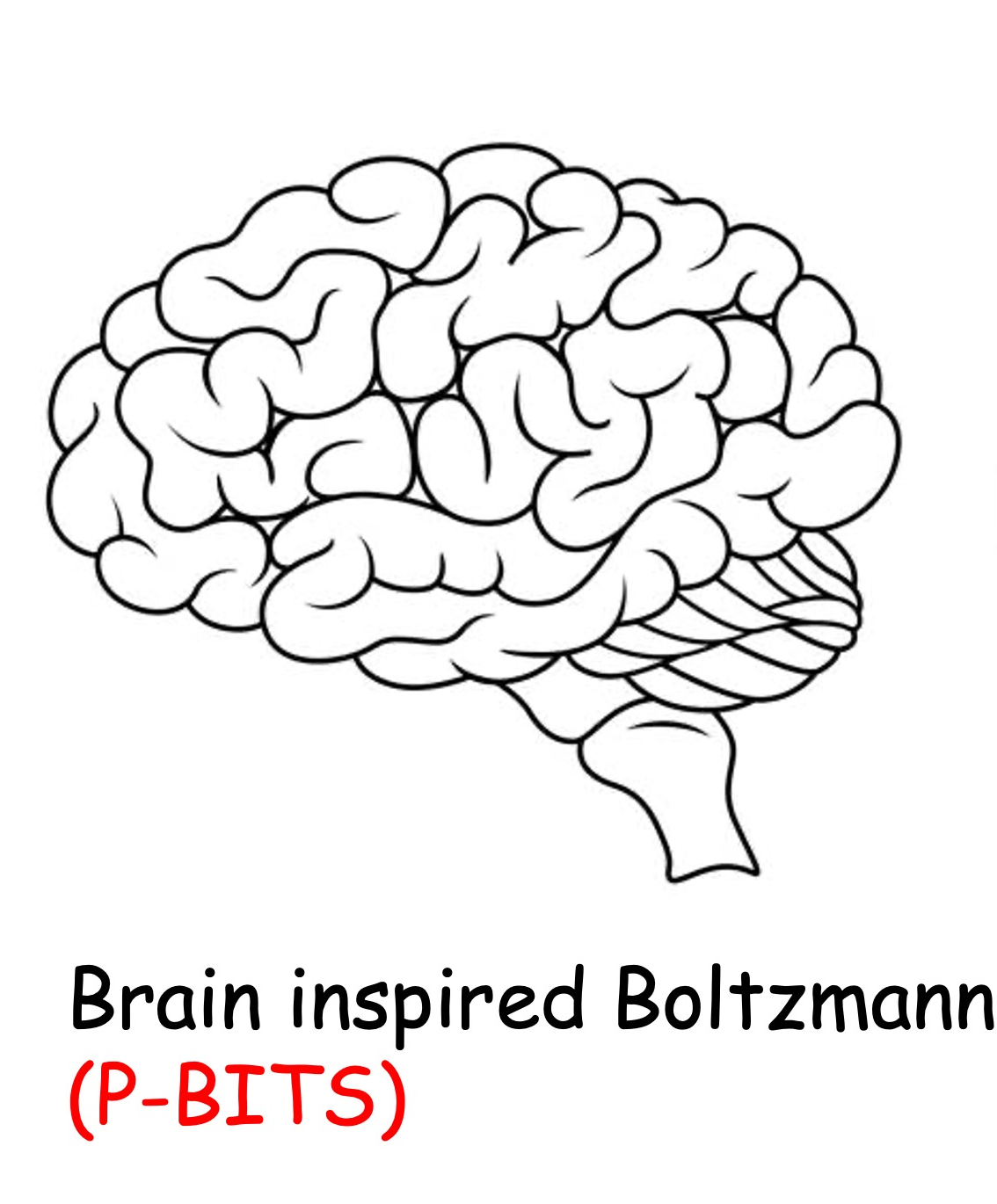 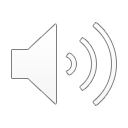 Neuro-synaptic systems can be programmed to solve very large optimization problems approximately at moderate speeds
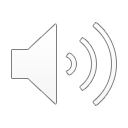 5
What is the underlying physics of interacting neurons? 

What is the underlying physics of coupled binary variables?
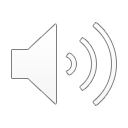 6
7A. Configuration Space
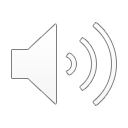 State Space of Neurons
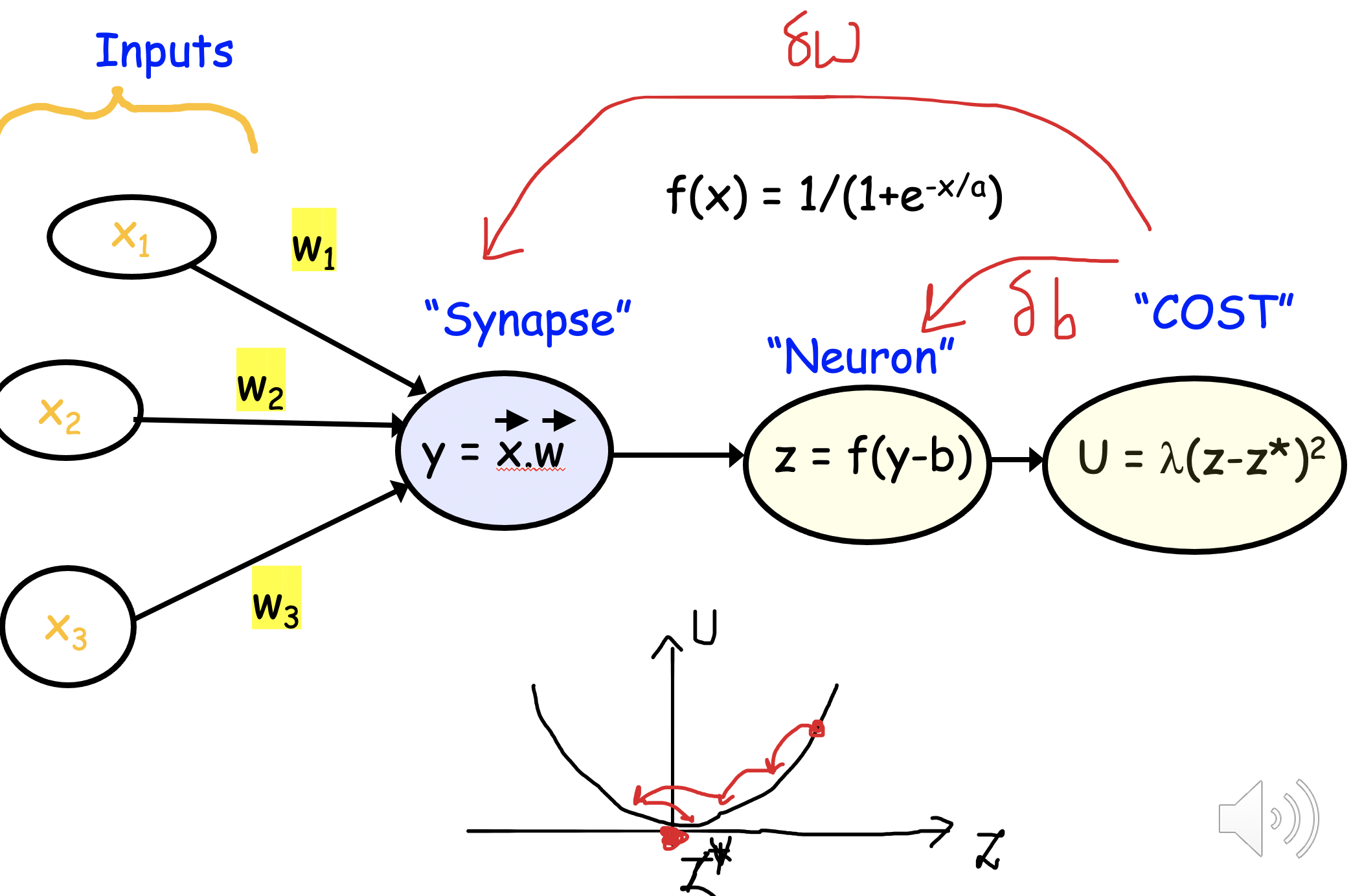 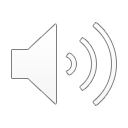 More on State Space
How does nature decide with electrons?
Decision making moves you to a ‘ground state’..
This means energy must leave the system through friction

A larger reservoir at equilibrium must siphon out this energy 
(and/or particles) through continuous exchange
The reservoir sets the average energy 
with a temperature, and the average particle 
number with a chemical potential
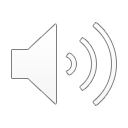 Intuitive description of the ground state configuration
Lower energies occupied
Fermi
Energy
(See Lec 3B)
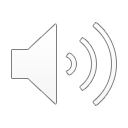 However, this is only one out of many configurations
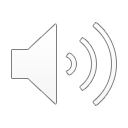 n-State Space  2n configuration space
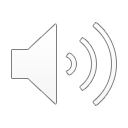 Boltzmann Law in 2n configuration space
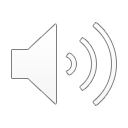 Z is normalization (Partition Function)
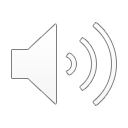 Case 1: 1 energy level
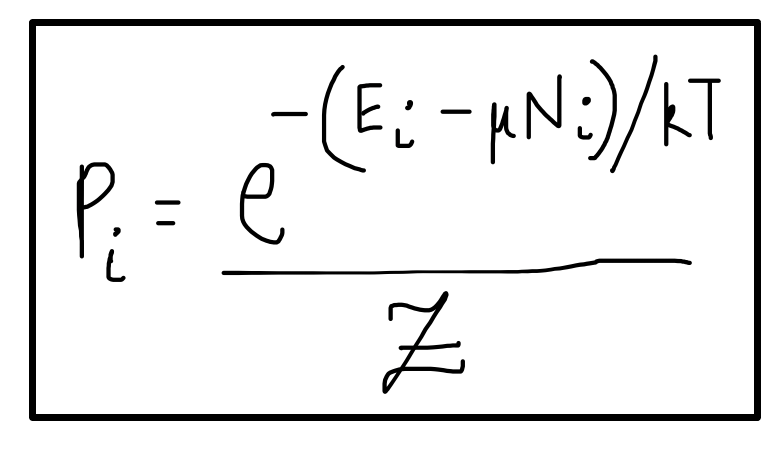 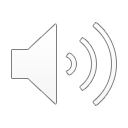 The one particle version
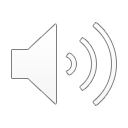 Fairly intuitive !
16
Case 2: 2 independent levels
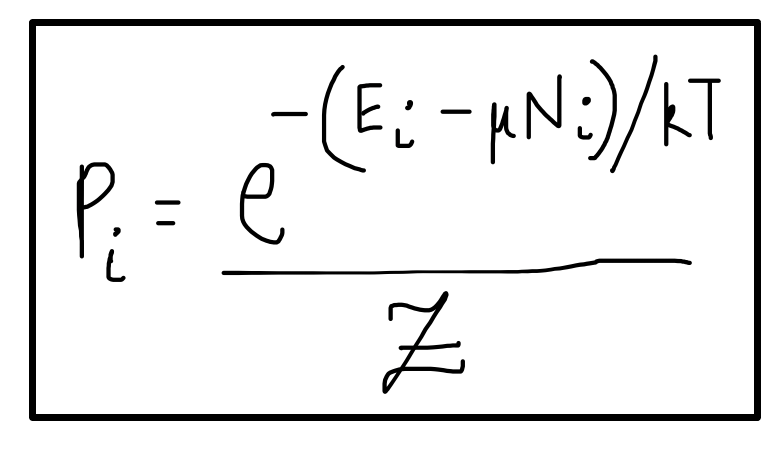 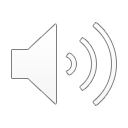 Occupancy of each level
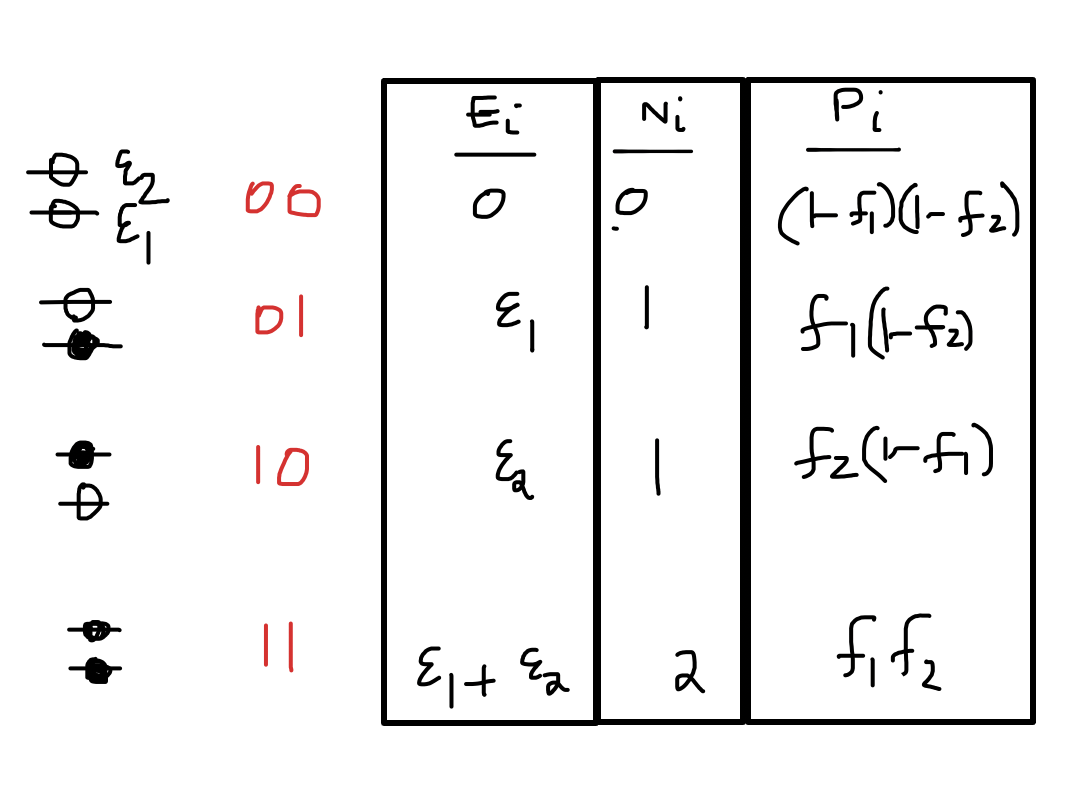 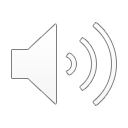 18
Still intuitive !
Occupancy of each level
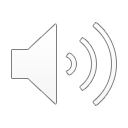 19
Case 3: 2 interacting levels
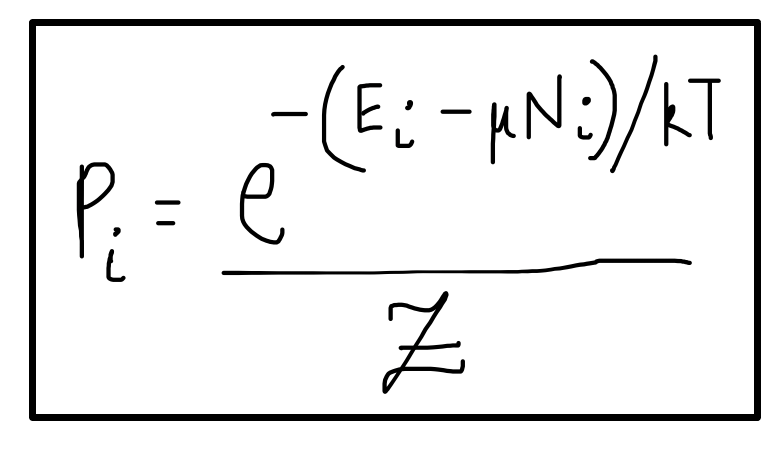 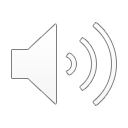 Reinterpreting
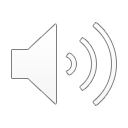 Occupancy of each level
Not that intuitive !!!
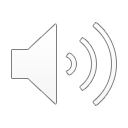 22
For interacting systems, we can no longer
use simple n-state approximations like f(x).

The answer can be hopelessly complicated, 
not generalizable, and only extracted in 2n space where Boltzmann law still persists
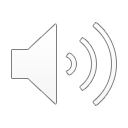 But why does Boltzmann law work
in 2n space ?
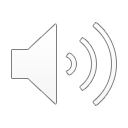